FAX送信票
島根県立中央病院　栄養サポートチーム（医療支援室　宛）
FAX番号：0853-30-6468
栄養サポート研修会　受講申し込み
【主催】
島根県立中央病院　栄養サポートチーム
 
【お問い合わせ先】島根県立中央病院　医療支援室　
電話番号：0853-30-6482（対応時間：平日10：00～16：00）　　　　　　　　　
E-mail：nst2012@spch.izumo.shimane.jp　
担当者：小川（医療秘書）　馬庭（看護師）
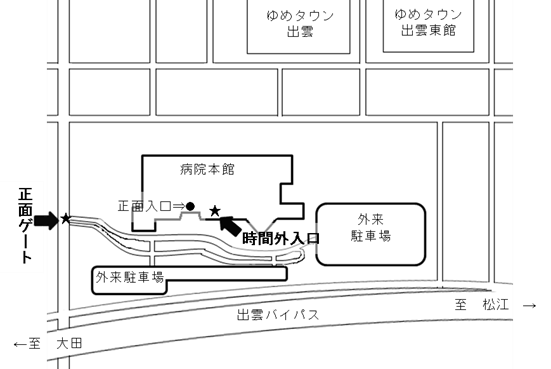 *時間外入口よりお入りください。